PUBLIC HEALTH REPORTING
USE CASE
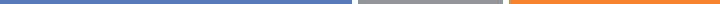 CANS (CHILD AND ADOLESCENT NEEDS AND STRENGTHS) ASSESSMENTS SENT FROM A COMMUNITY-BASED ORGANIZATION TO MASSHEALTH
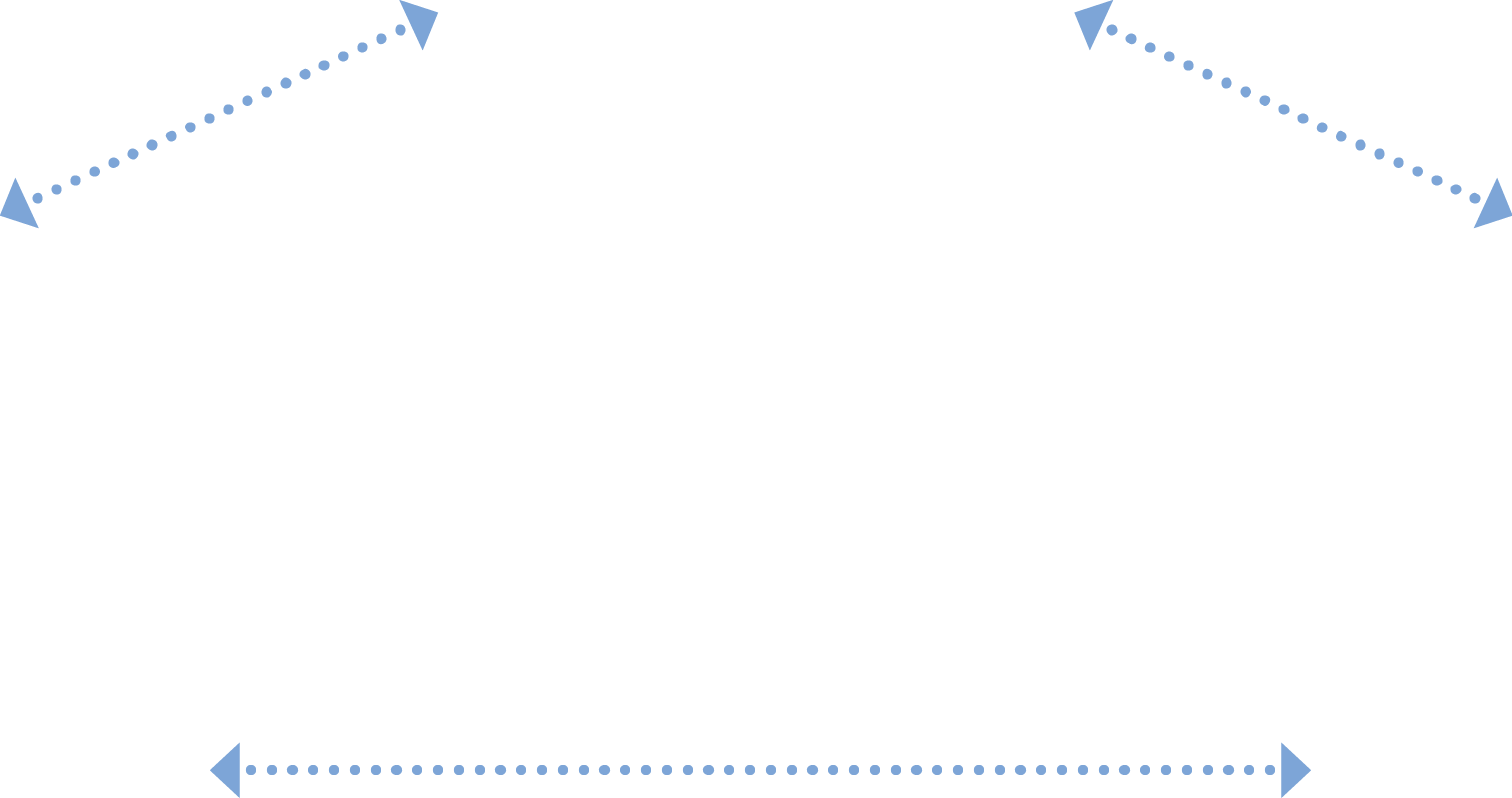 Complete CANS assessment in EHR
Send CANS assessment 
via Mass 
HIway to MassHealth
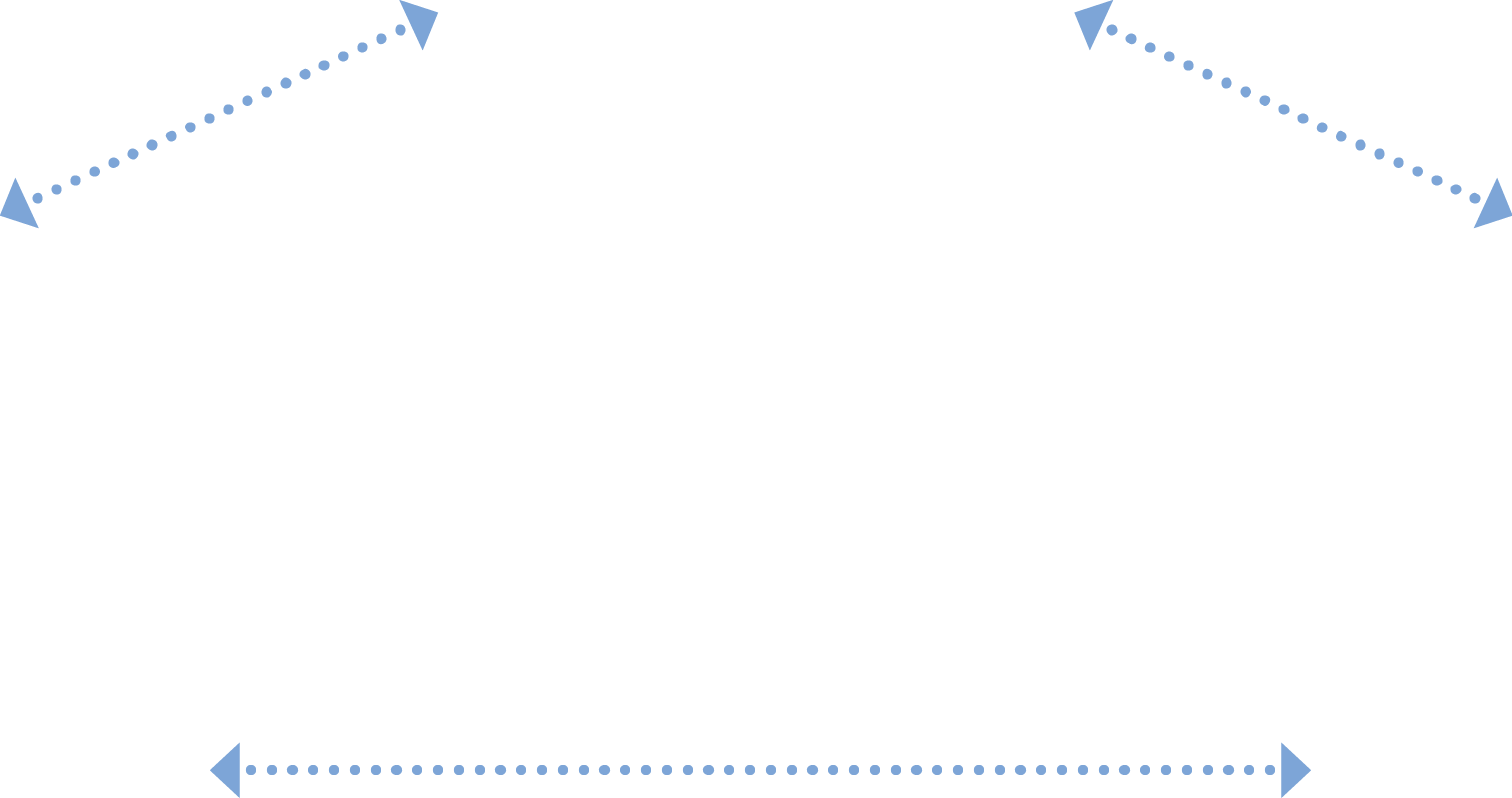 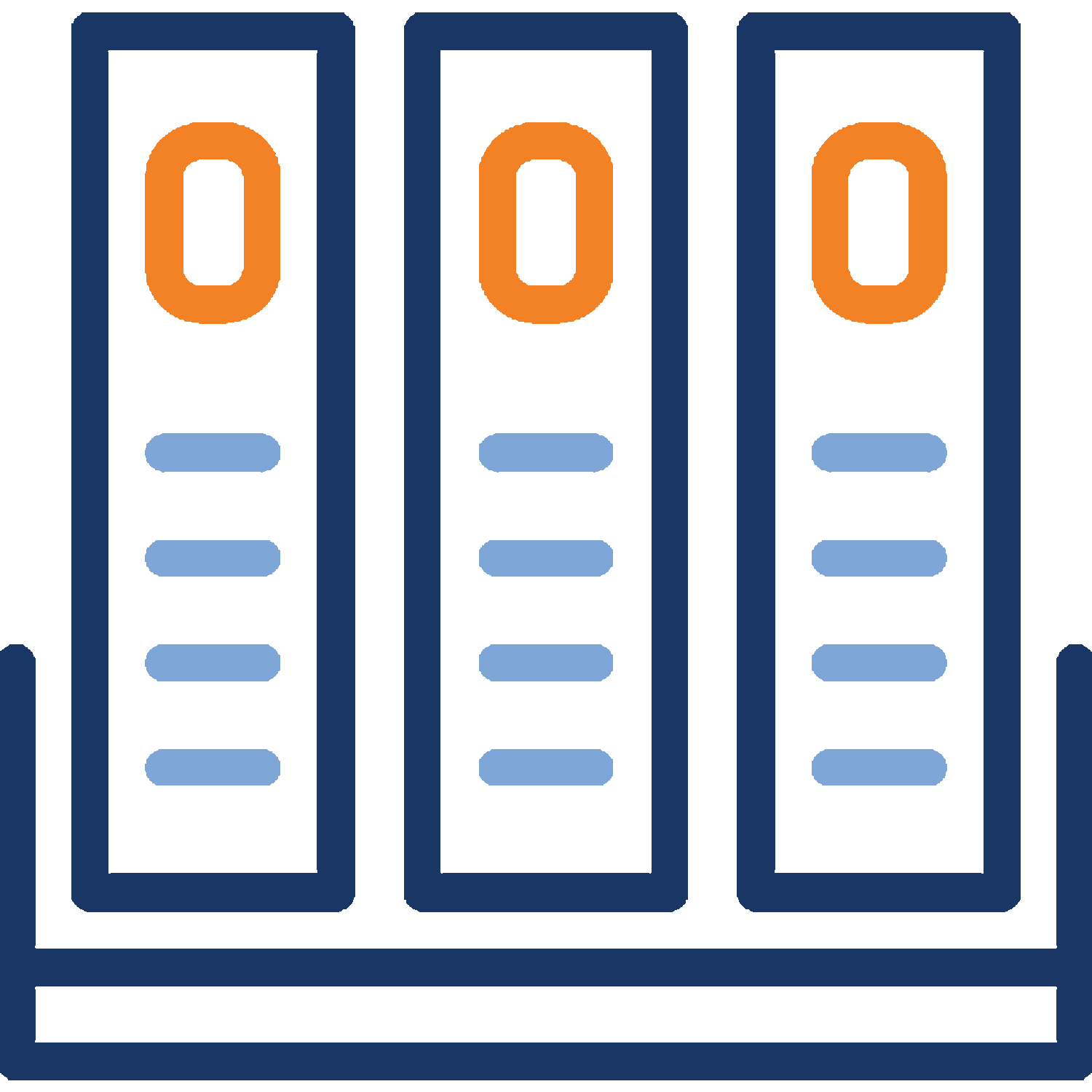 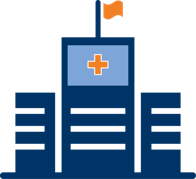 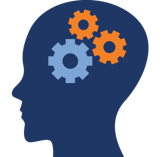 Organization’s EHR
BEHAVIORAL HEALTH PROVIDER
MASSHEALTH
Reduce data submission errors and improve the process of sending CANS assessments to MassHealth.
GOAL
Icons provided by MeHI at mehi.masstech.org/Icons
PUBLIC HEALTH REPORTING
USE CASE
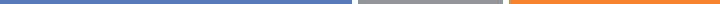 CANS (CHILD AND ADOLESCENT NEEDS AND STRENGTHS) ASSESSMENTS SENT FROM A COMMUNITY-BASED ORGANIZATION TO MASSHEALTH
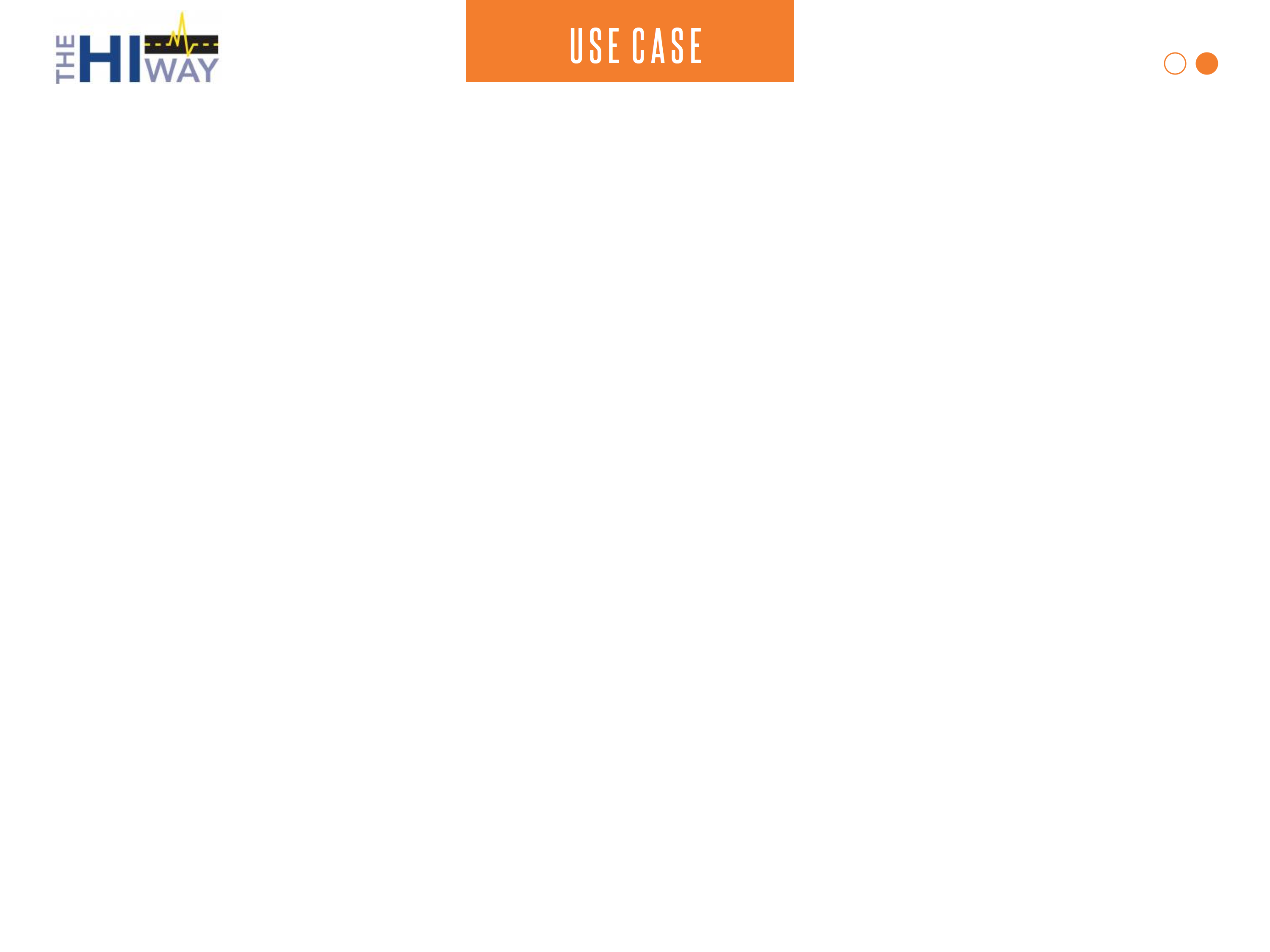 STORY
ORGANIZATIONS
MassHealth requires certain providers to conduct a comprehensive assessment of youth seeking treatment. These providers must use the Child and Adolescent Needs and Strengths tool (CANS), a standardized comprehensive assessment and screening tool to conduct the assessment.

Due to reporting regulations, providers would need to enter the CANS twice: once through the Virtual Gateway and once into their Electronic Health Records (EHRs).
This was a time-intensive activity prone to data-submission errors. Furthermore, clinicians occasionally experienced timeouts while entering data, requiring them to enter the information on forms more than once, increasing the chance of mistakes.

CBHI and MeHI worked with qualified behavioral health EHR system vendors to develop and implement CBHI CANS interfaces for their products. The vendor implementations enable the clinicians to complete the assessments within the EHR, automatically extract the data from the EHR into the required CANS format, and then send the assessment via the Mass HIway to MassHealth’s CANS database. An active Mass 
HIway connection is required to use the new 
workflow.
Community-Based Organizations providing behavioral health support services to children and adolescents
Children’s Behavioral Health Initiative (CBHI)
GOAL
To develop a streamlined submission process between community-based organizations and MassHealth that will reduce data submission errors and improve the process of submitting CANS assessments.
TRADING PARTNERS AND SYSTEMS
Community-based organizations that submit CANS Assessments
MassHealth
DATA TO EXCHANGE
CANS assessments
READ 
THE FULL STORY
Icons provided by MeHI at mehi.masstech.org/Icons